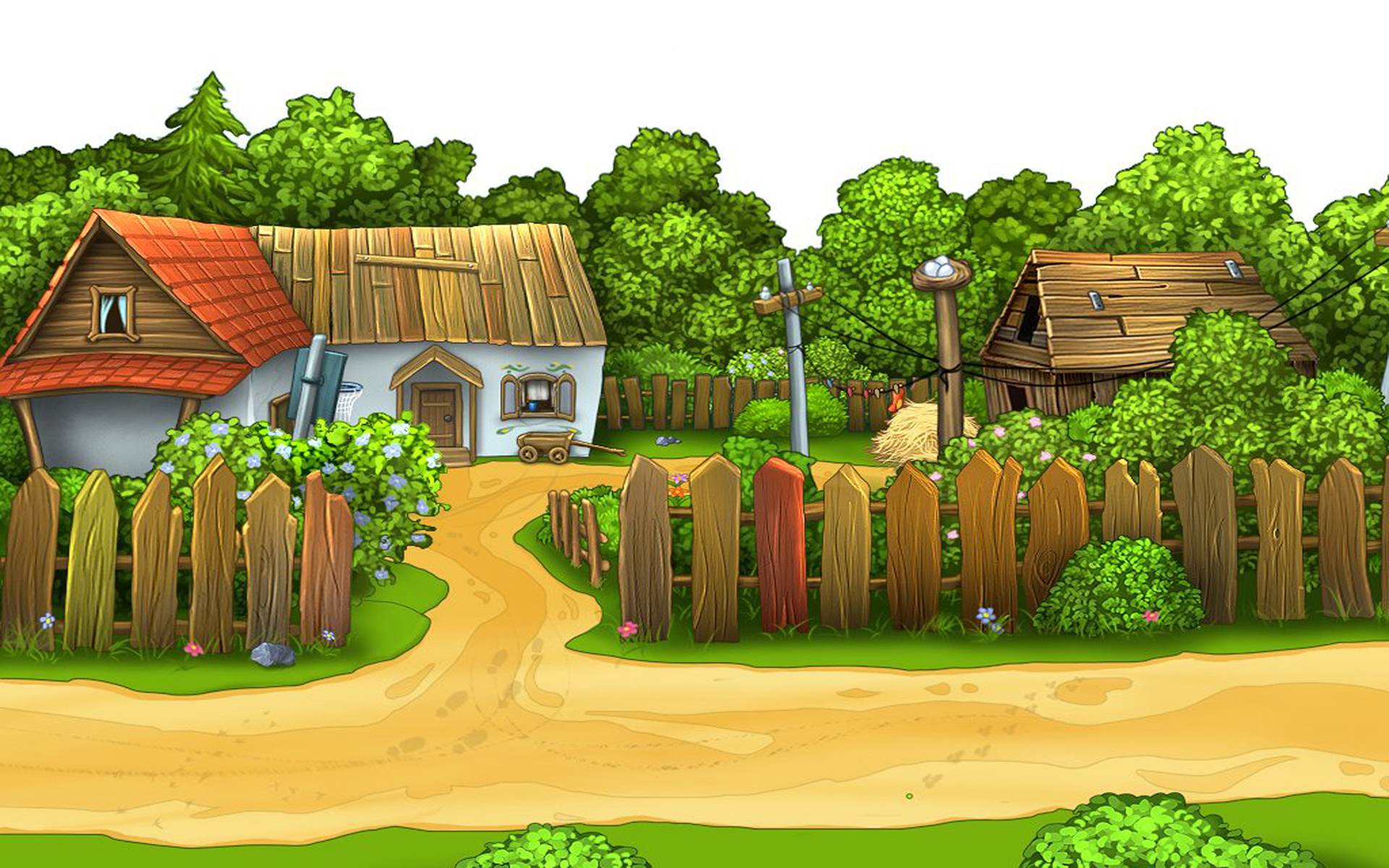 Сложение и вычитание до 1002 класс
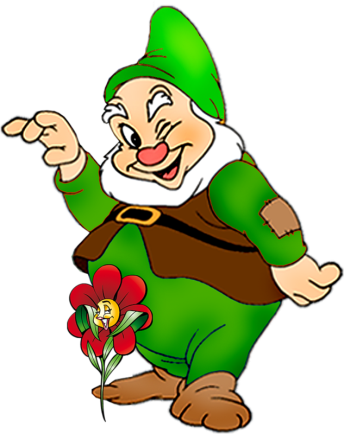 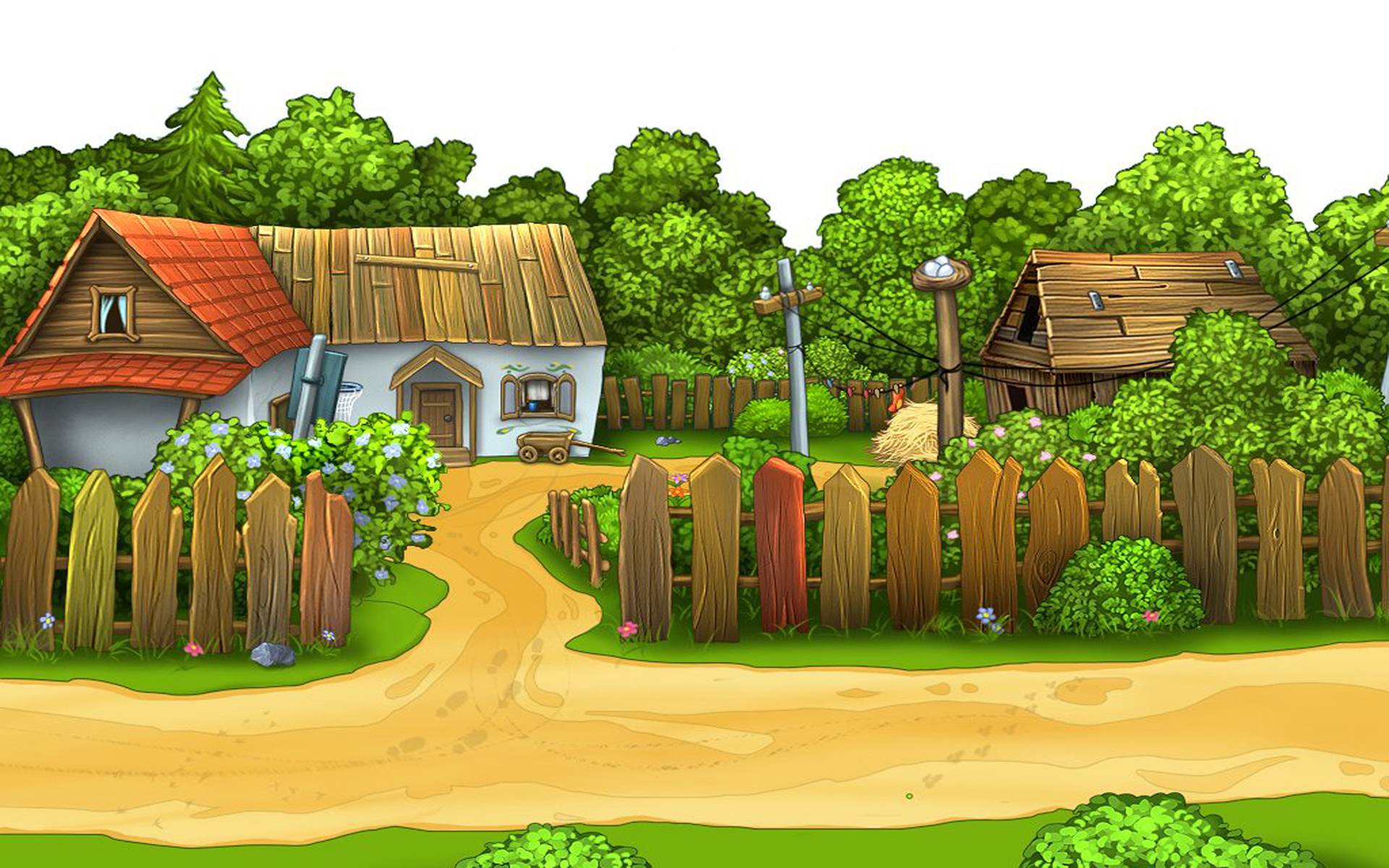 Сложение и вычитание до 20
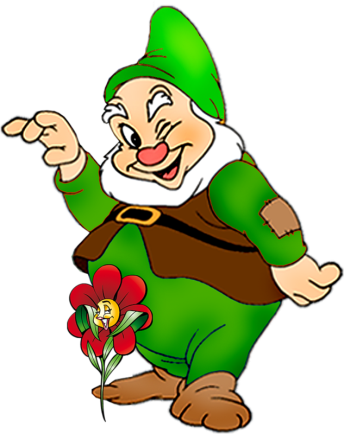 Сложение и вычитание до 100
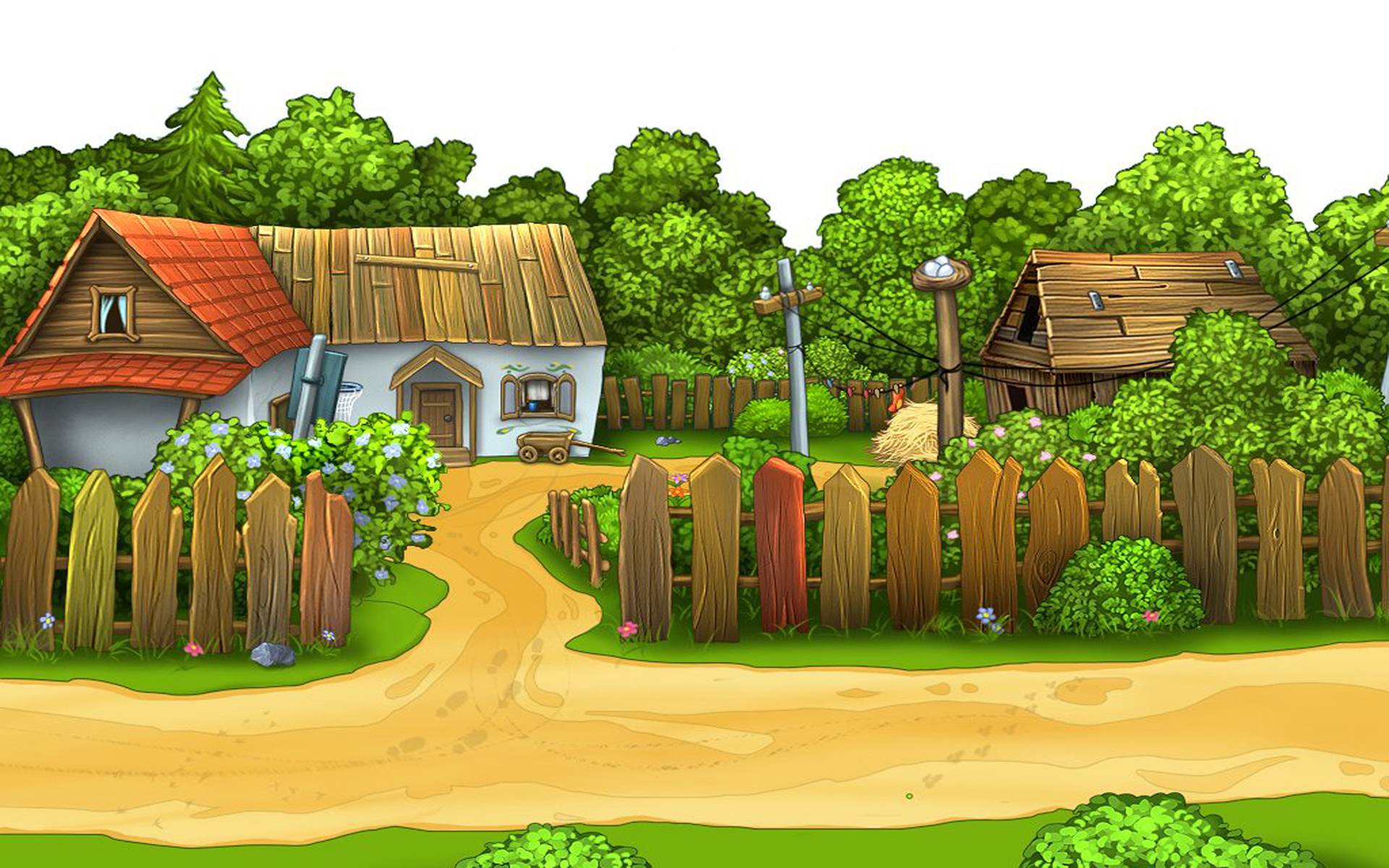 12 – 4 =
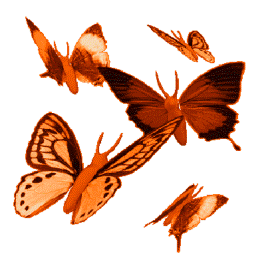 9
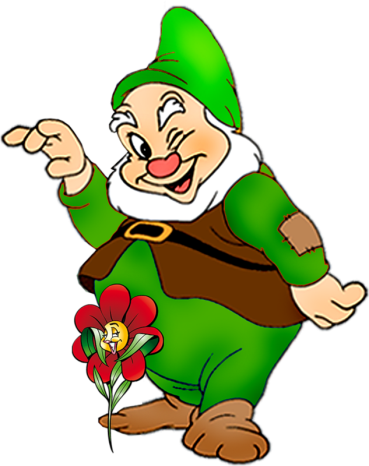 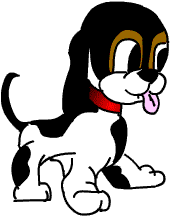 8
7
6
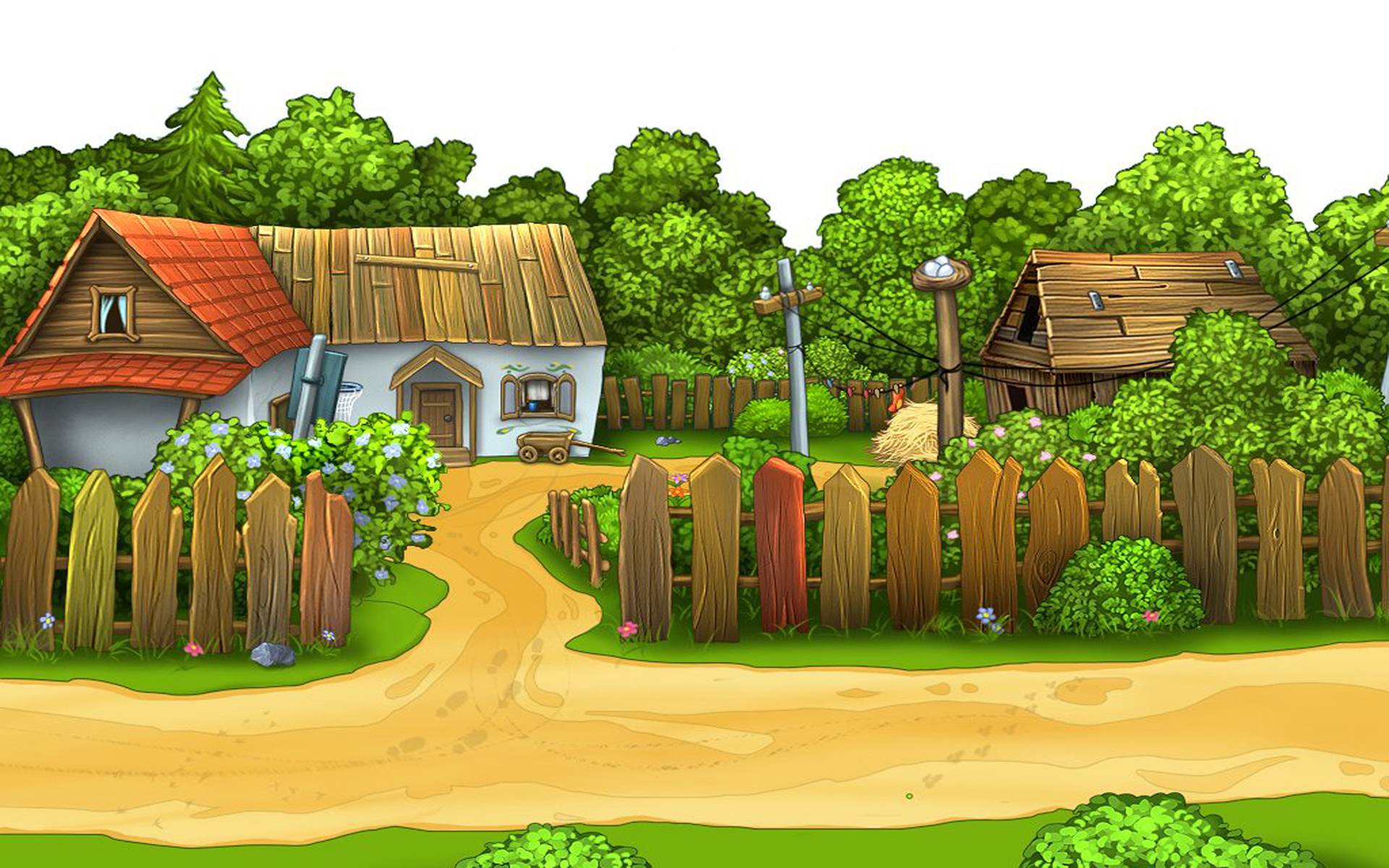 6 + 5 =
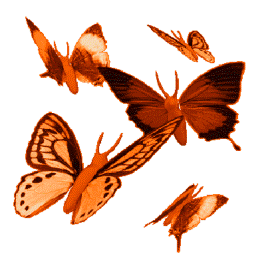 11
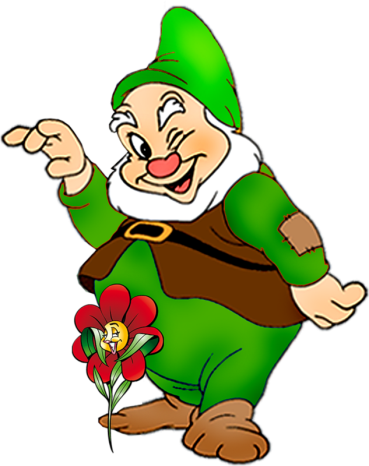 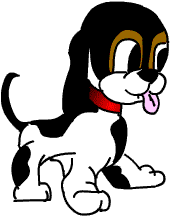 12
10
13
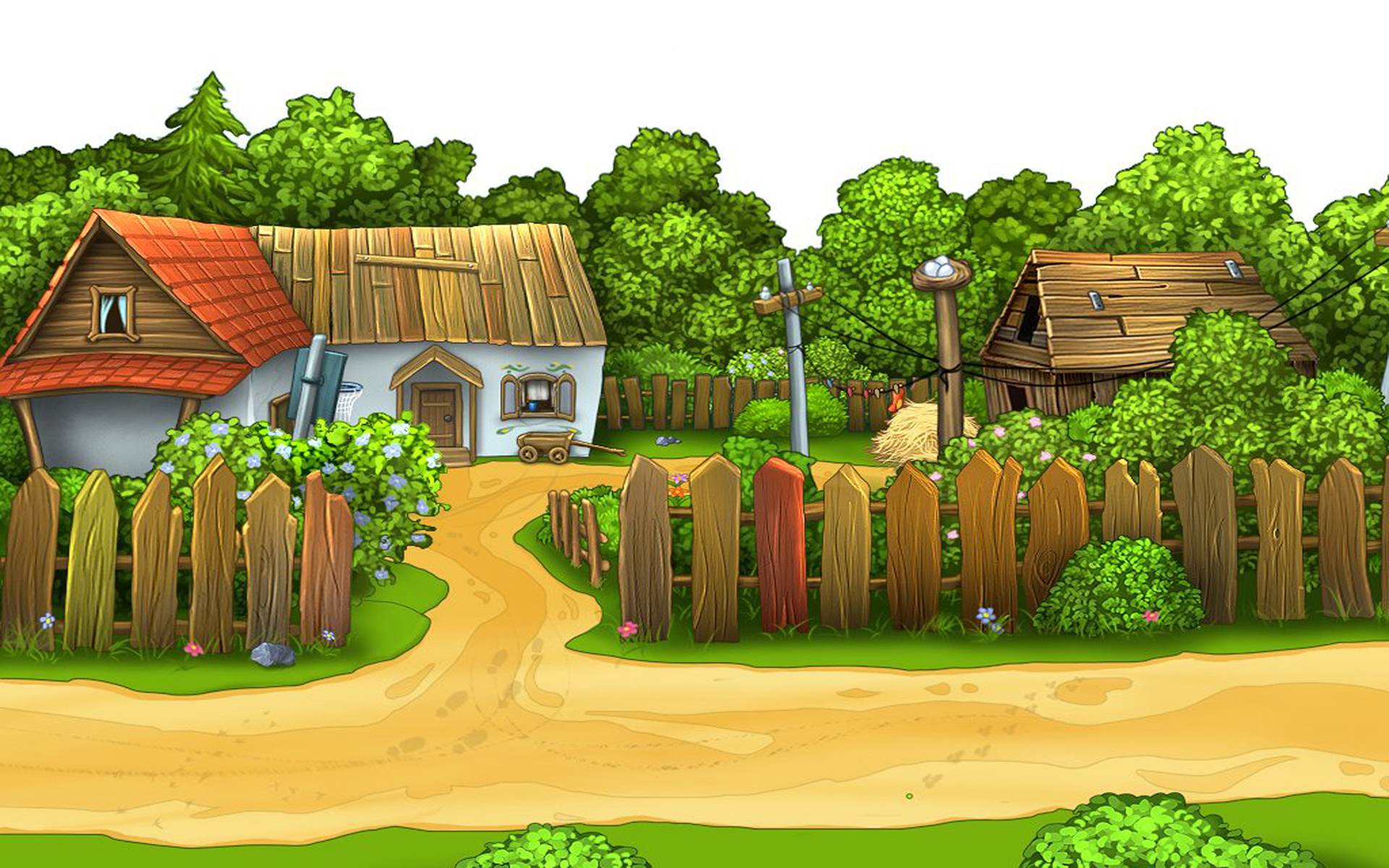 11 - 8 =
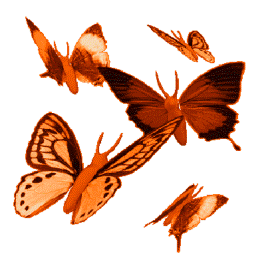 3
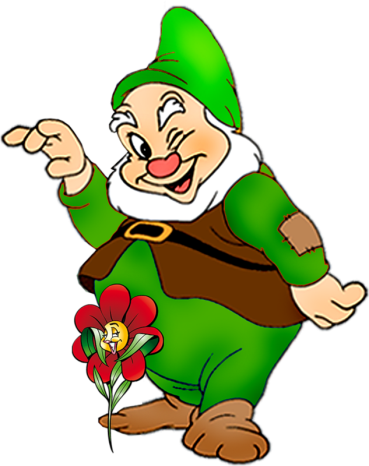 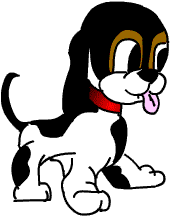 4
5
2
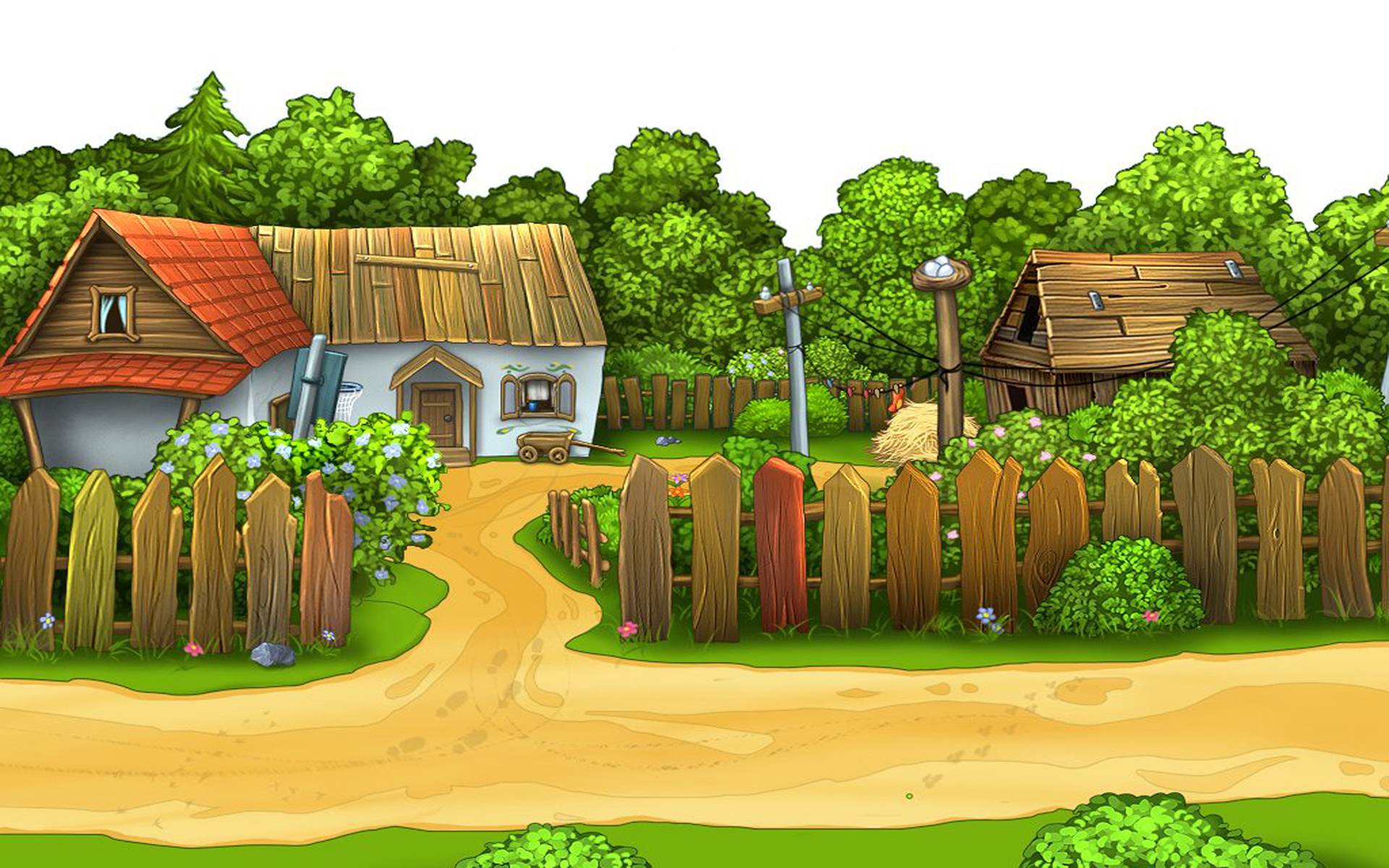 16 - 8 =
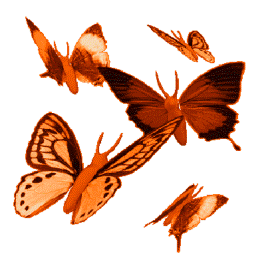 9
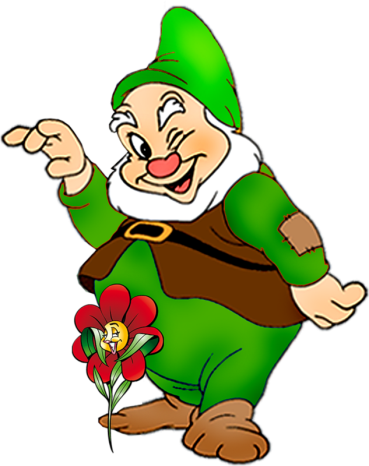 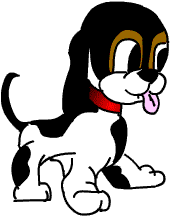 6
8
7
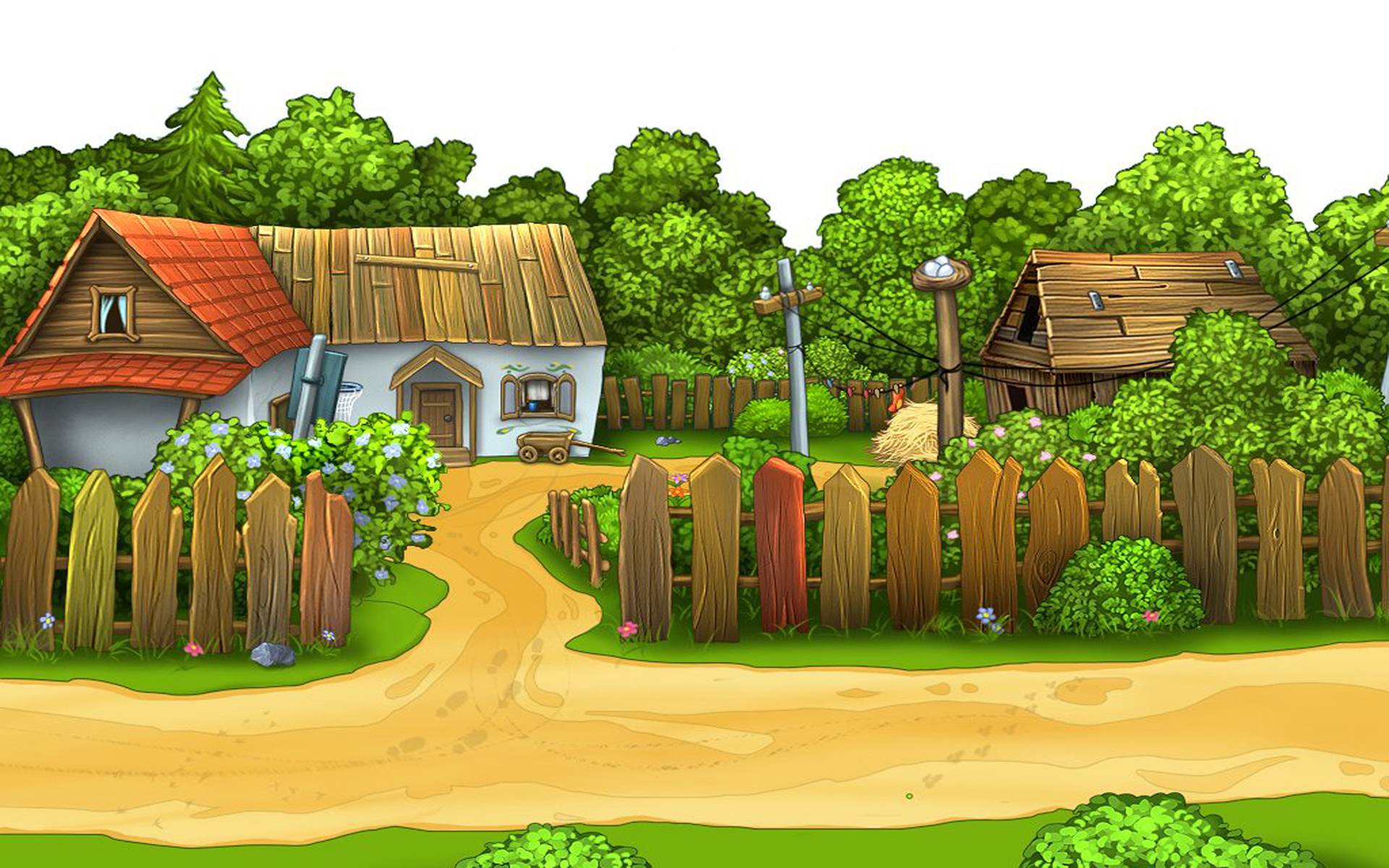 5 + 9 =
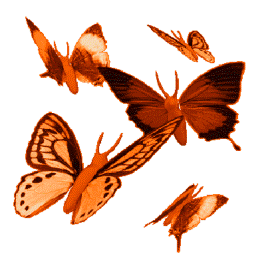 12
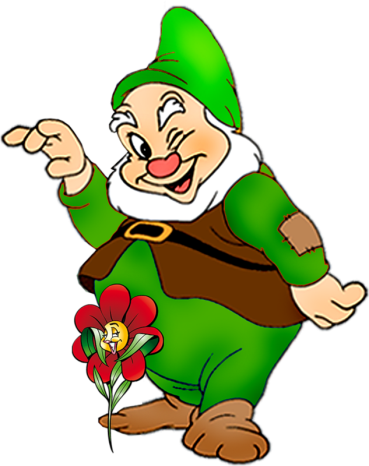 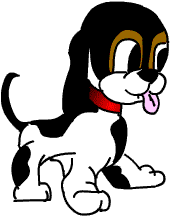 13
15
14
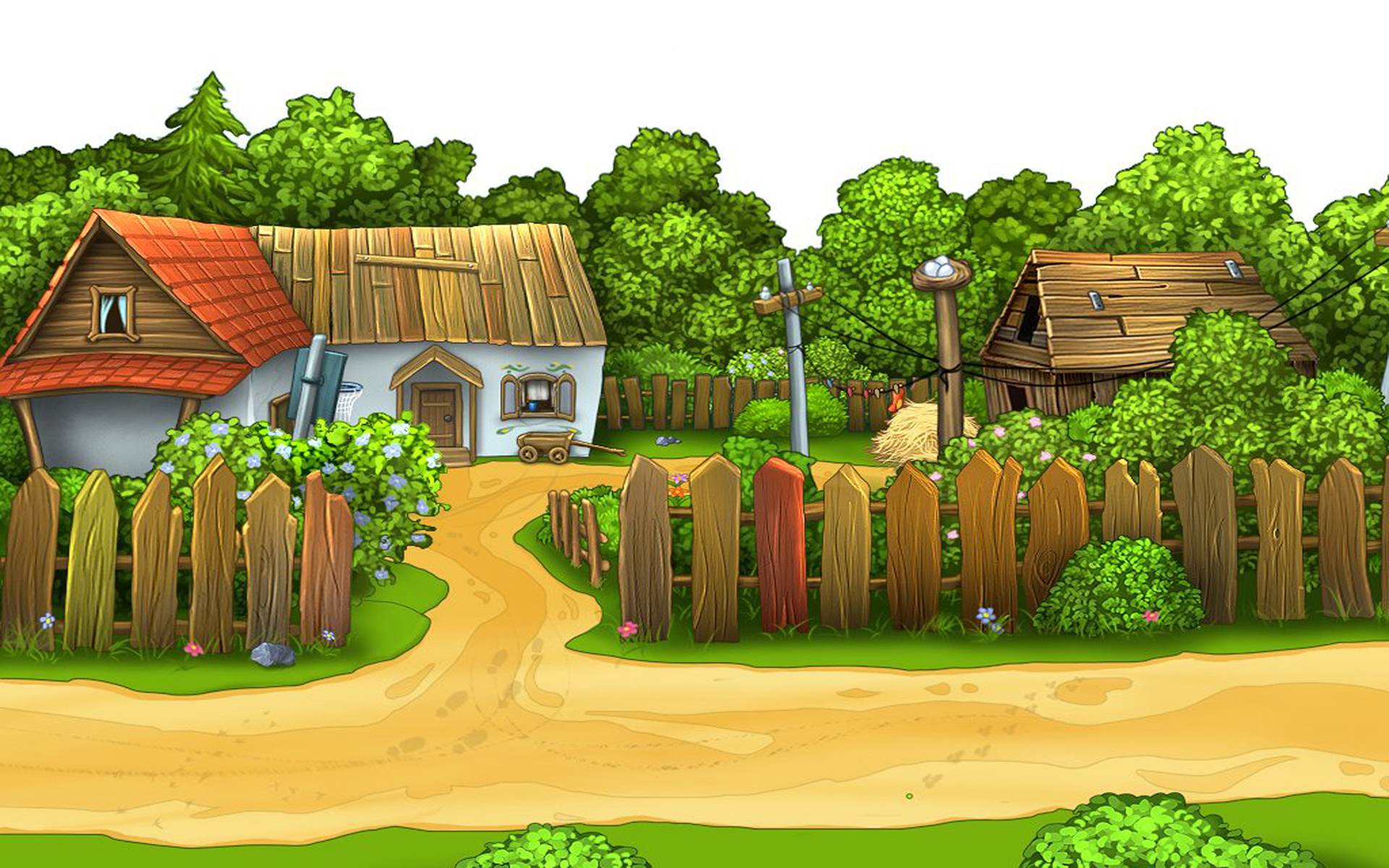 8 + 6 =
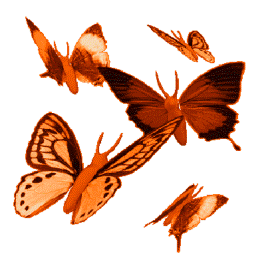 12
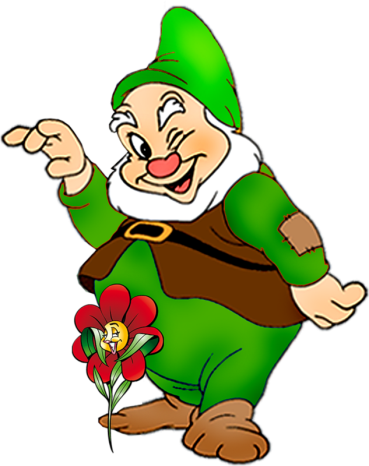 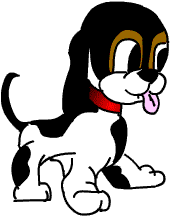 13
15
14
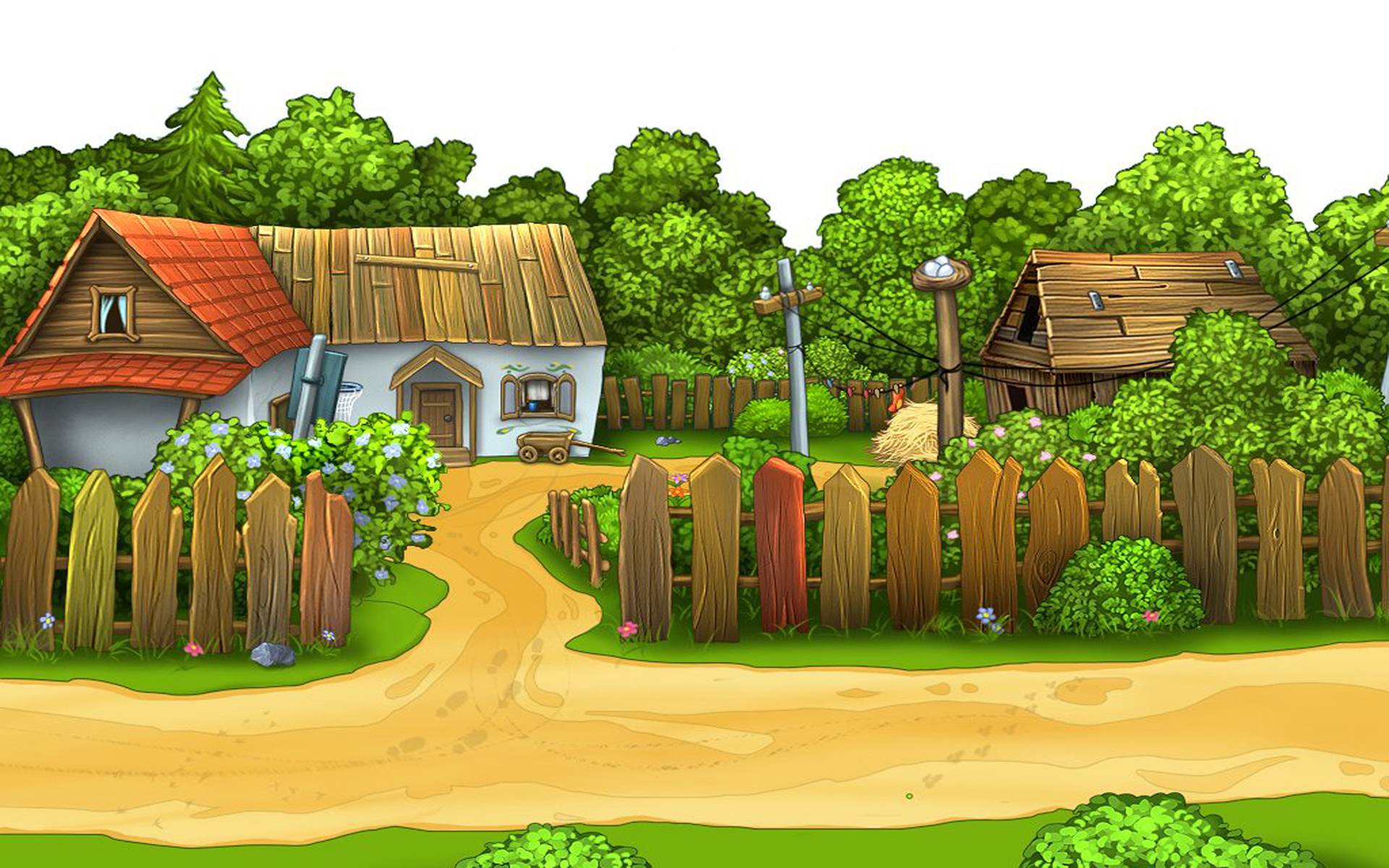 14 - 6 =
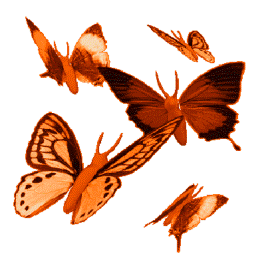 9
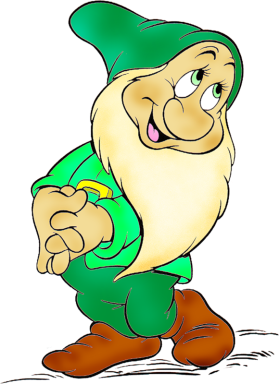 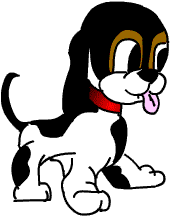 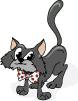 8
7
6
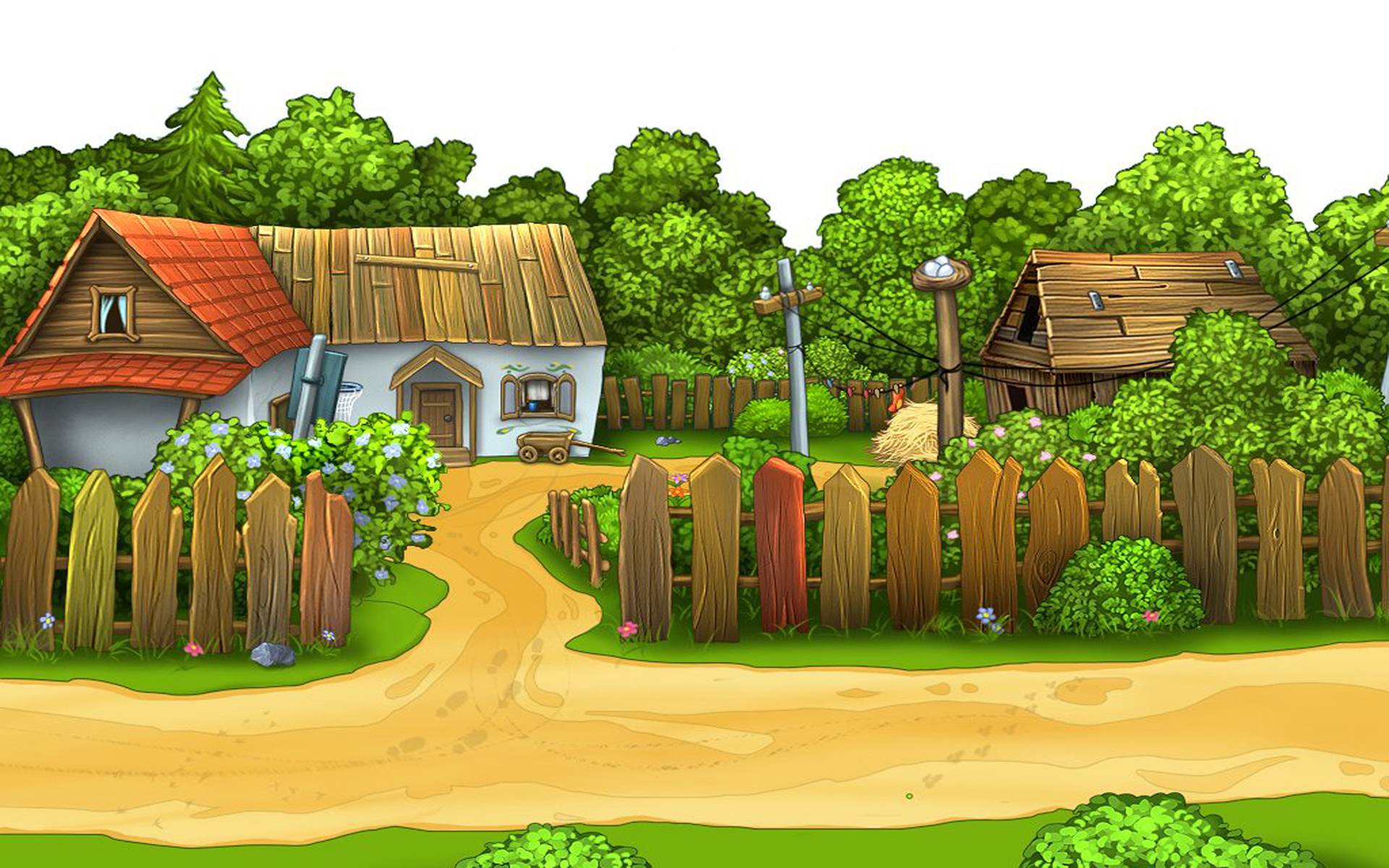 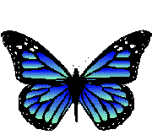 26 - 5 =
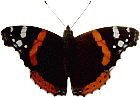 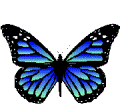 21
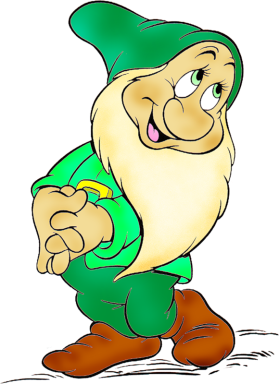 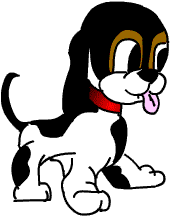 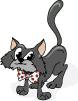 22
23
24
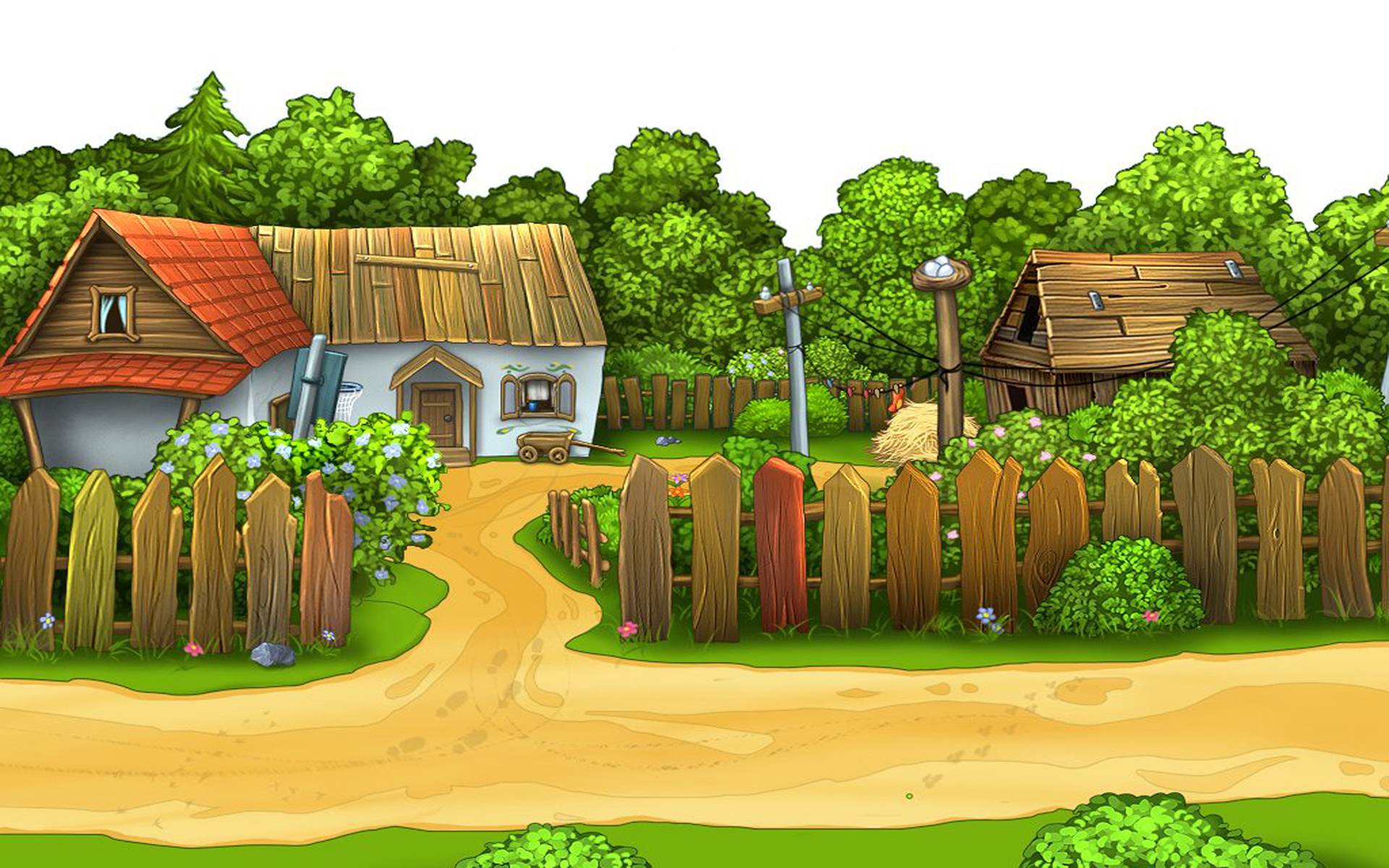 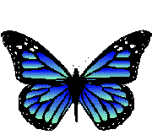 38 - 14 =
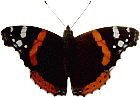 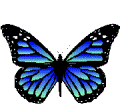 26
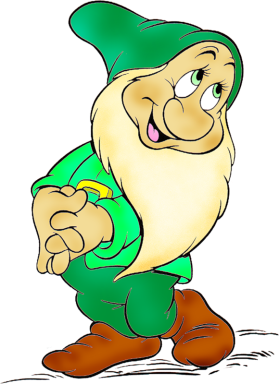 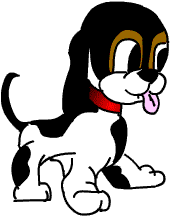 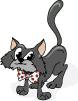 22
33
24
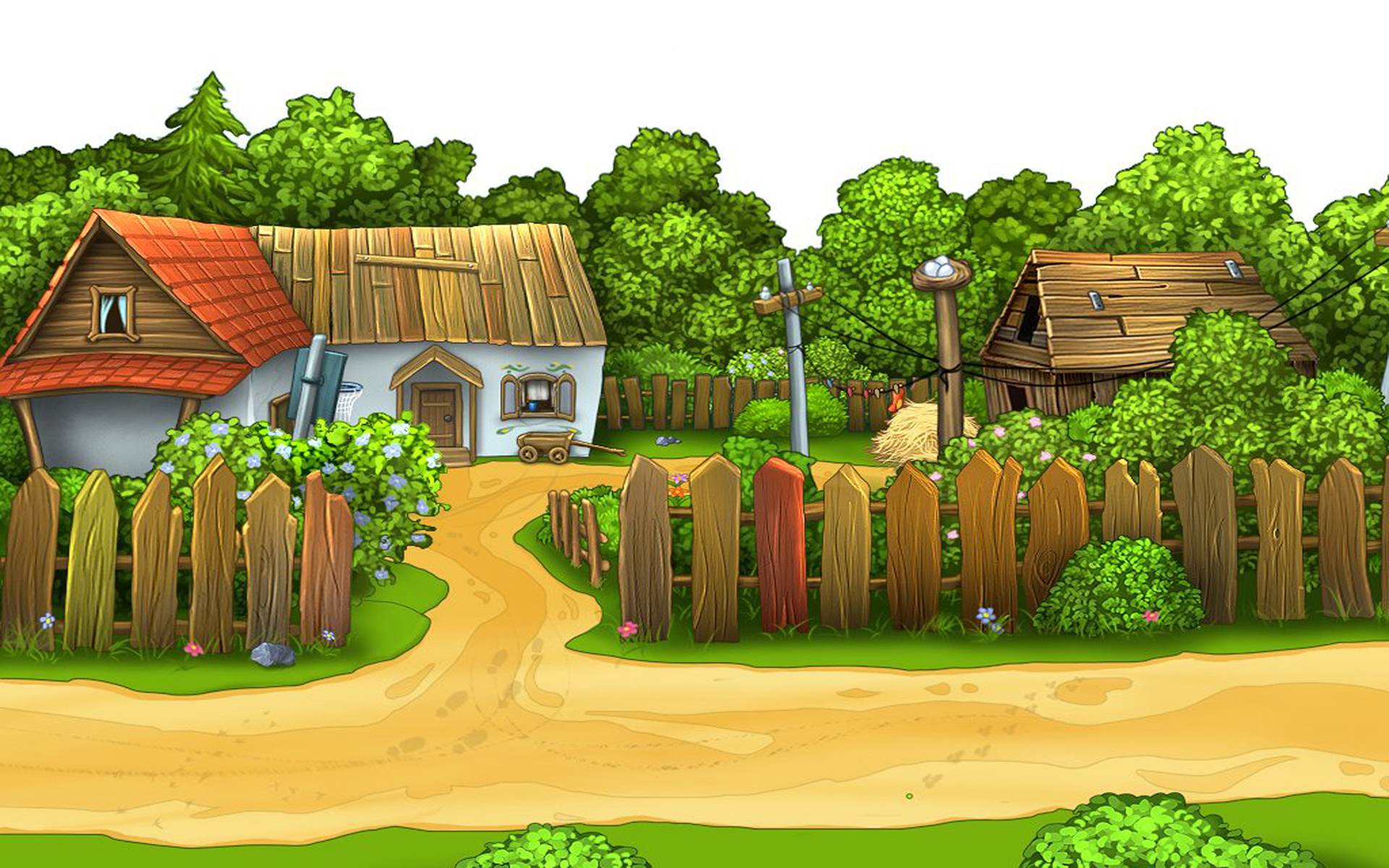 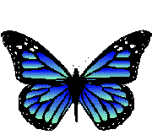 47 - 23 =
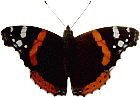 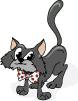 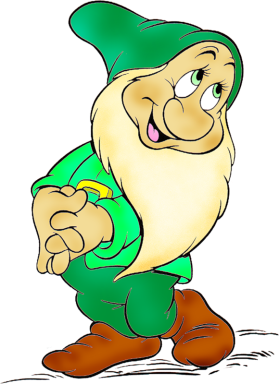 26
22
24
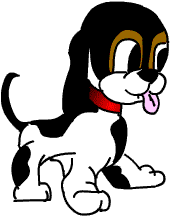 34
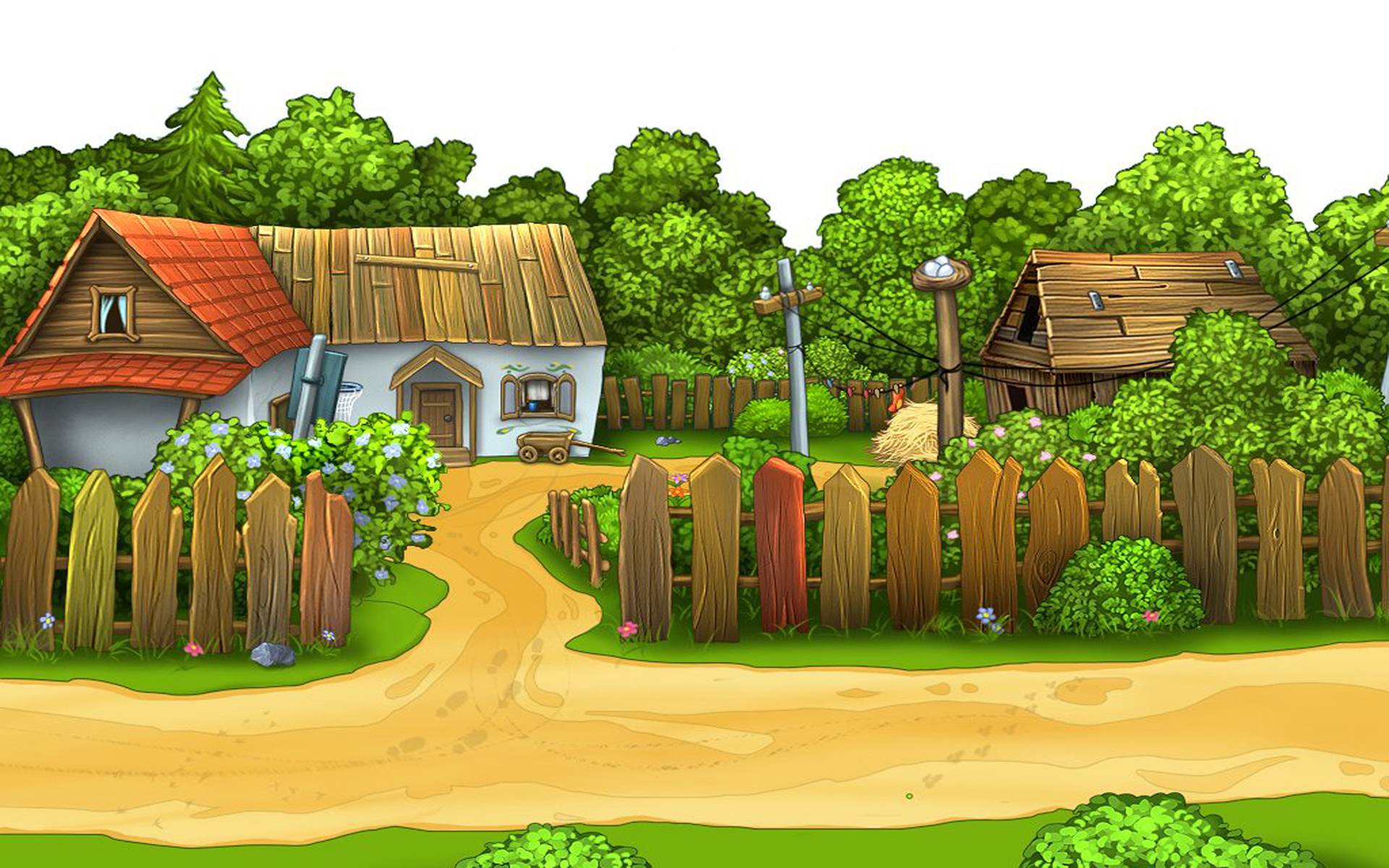 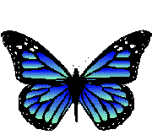 24 - 4 =
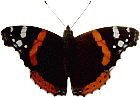 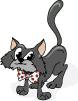 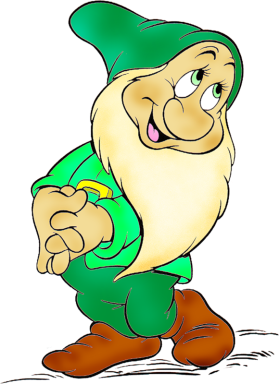 21
20
22
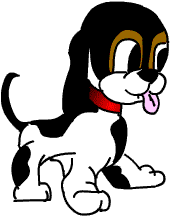 14
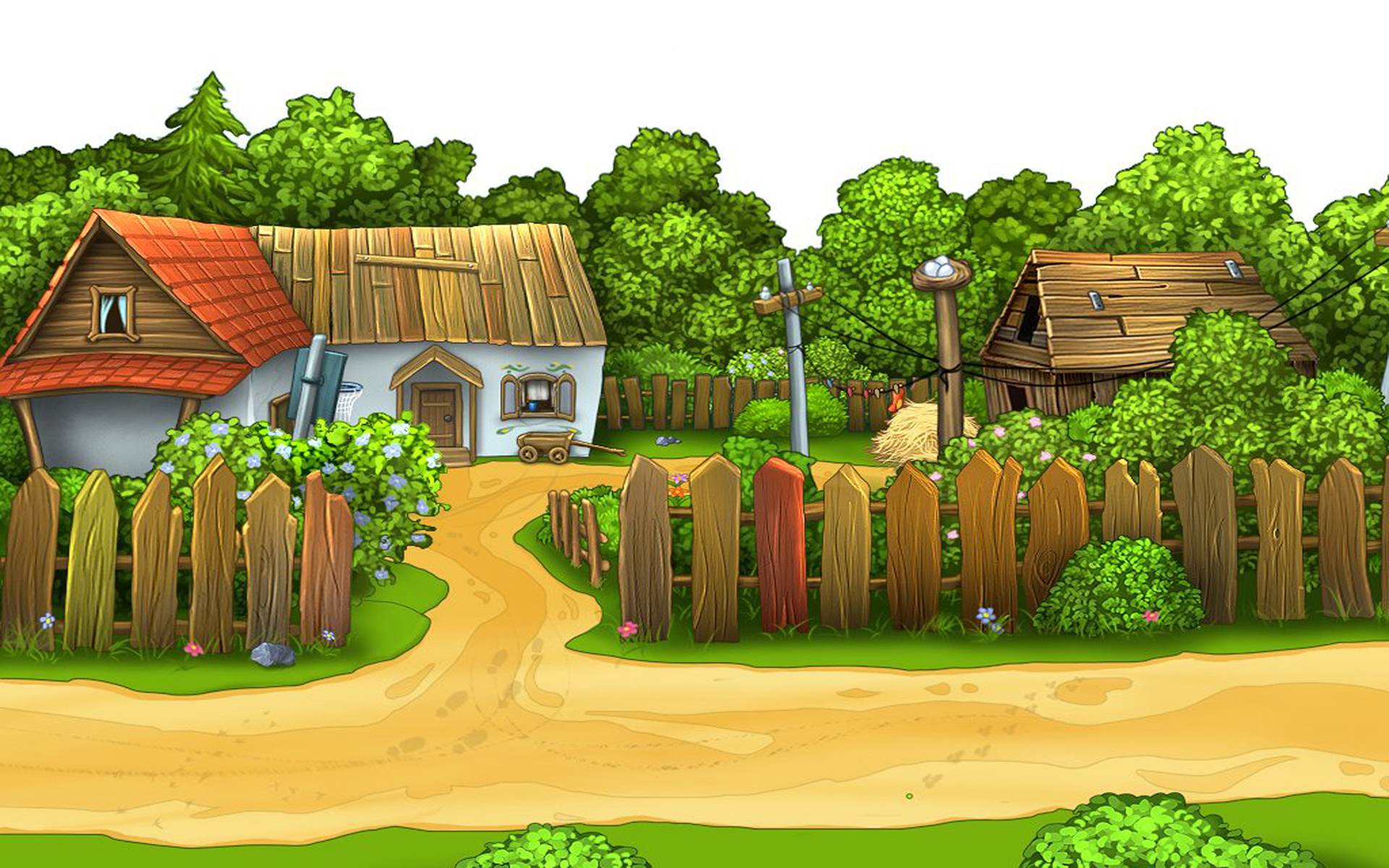 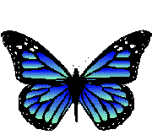 75 - 12 =
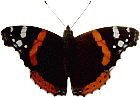 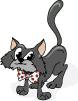 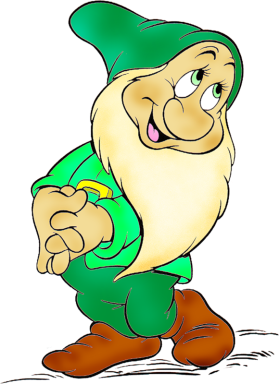 64
54
63
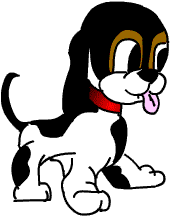 62
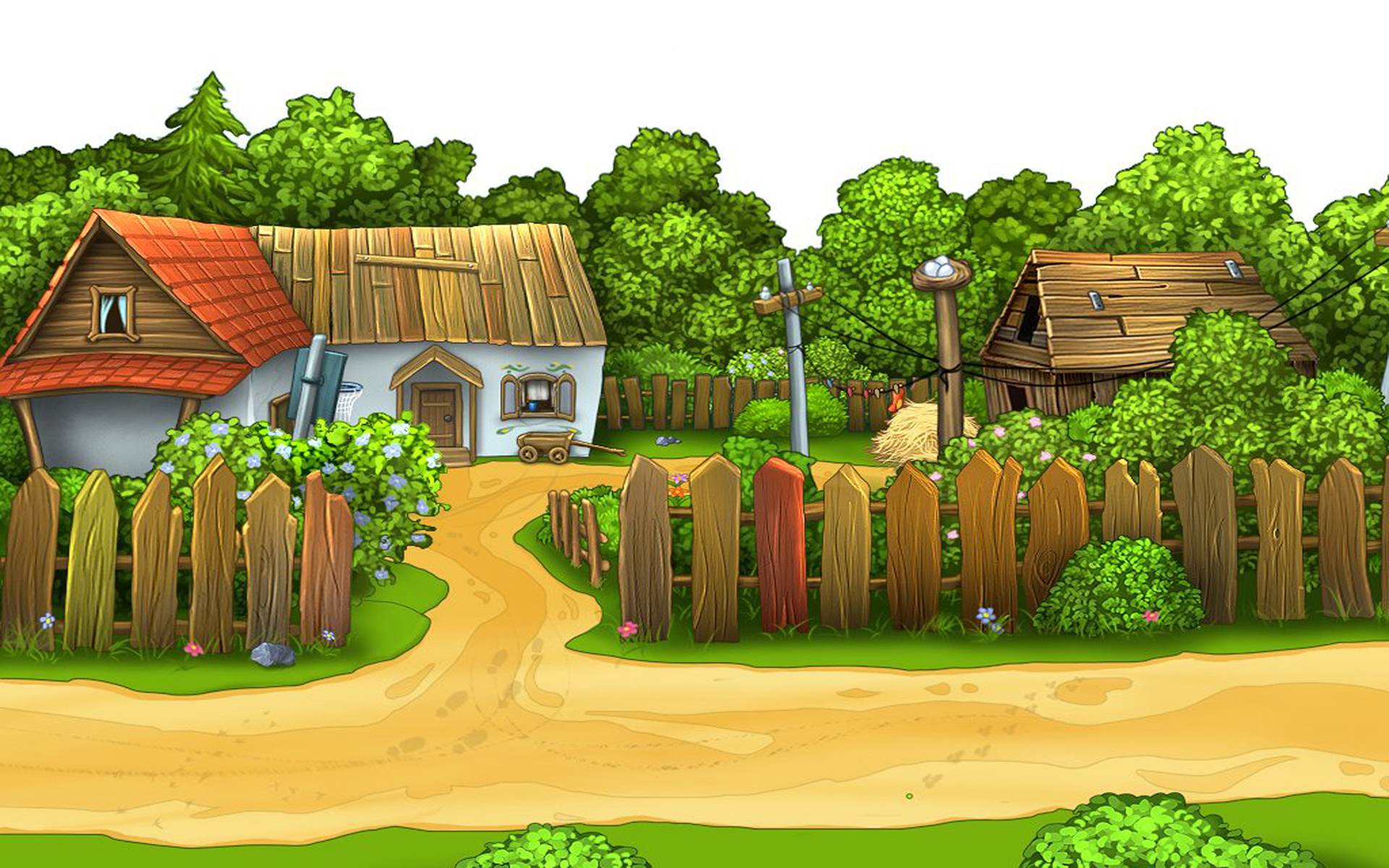 88 - 36 =
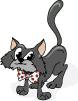 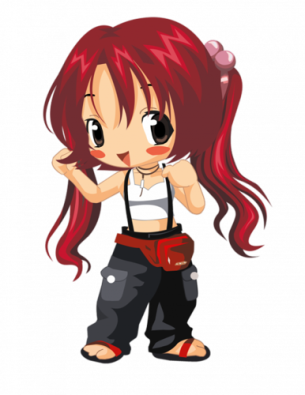 62
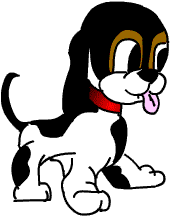 52
54
63
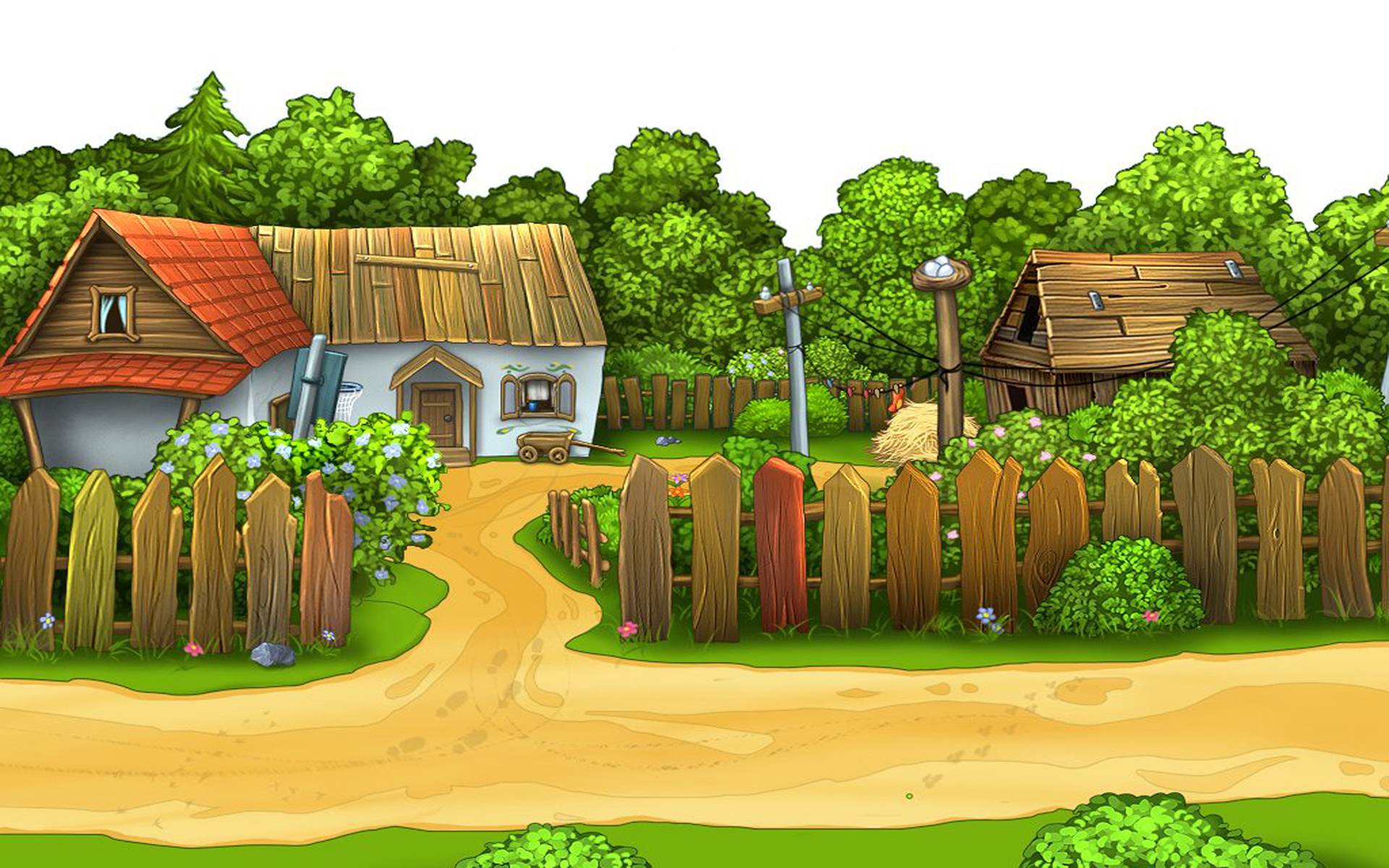 39 - 26 =
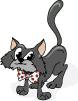 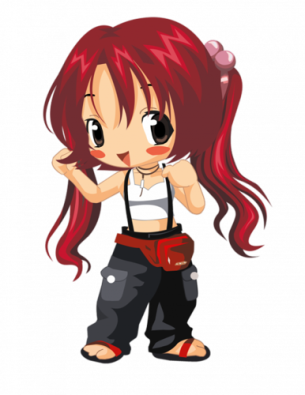 12
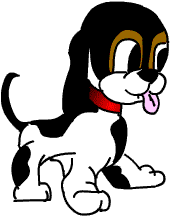 14
24
13
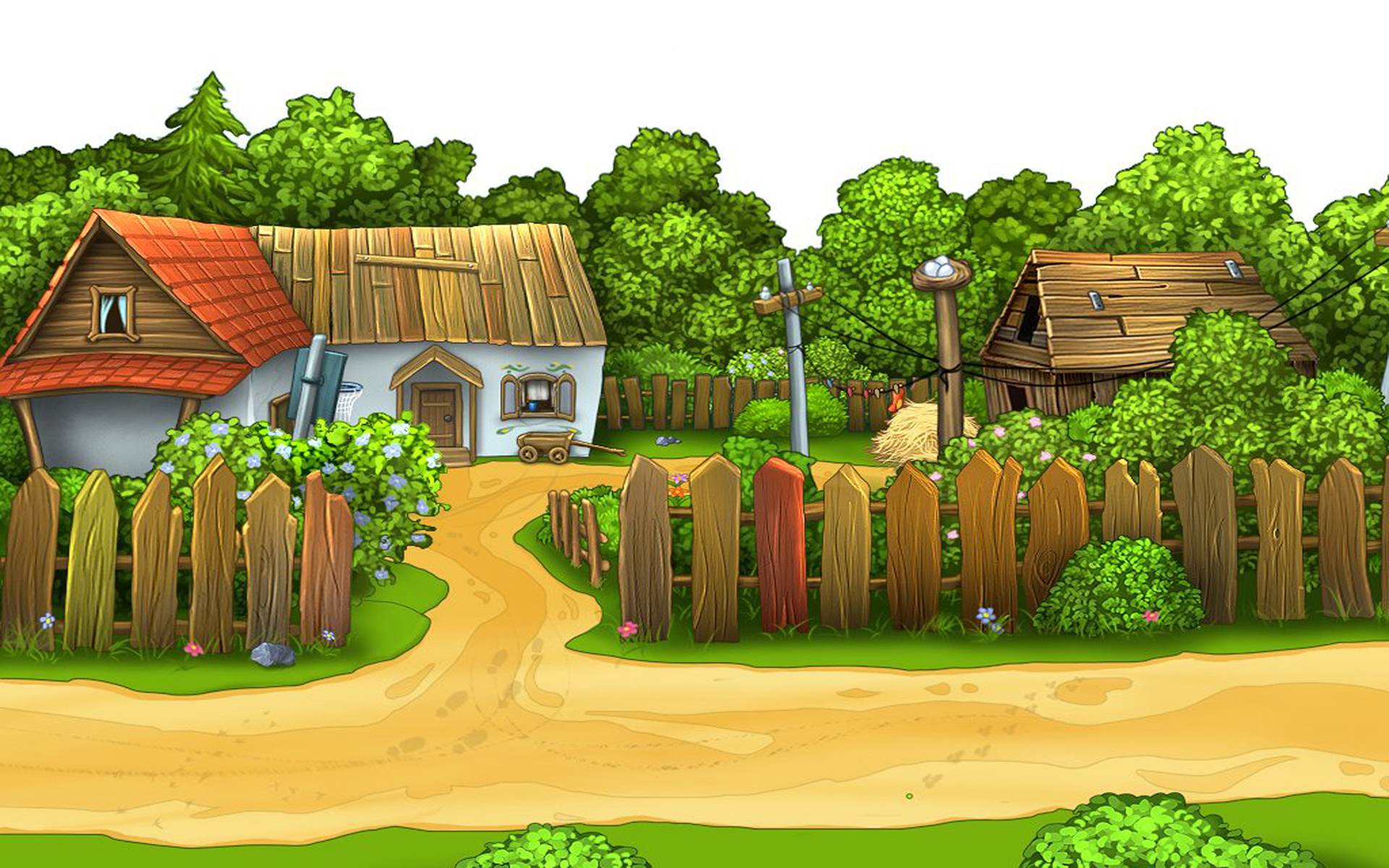 19 - 7 =
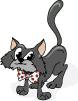 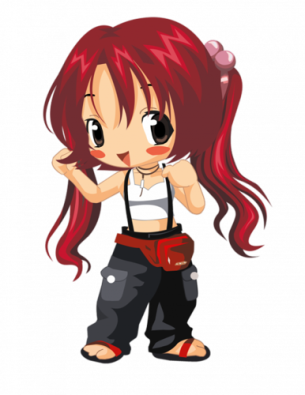 12
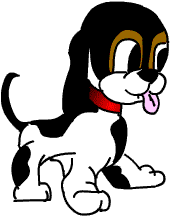 14
11
13